Wake up, get out of bed and have something to eat and drink. Draw your curtains and open your window - fresh air and daylight are really important and will make you feel ready to start work.
Key Stage 4
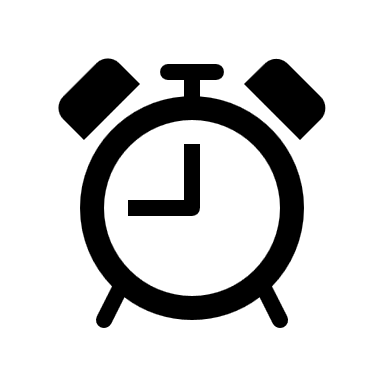 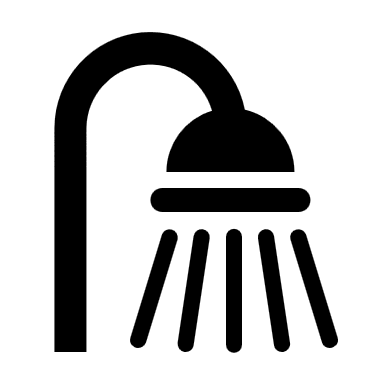 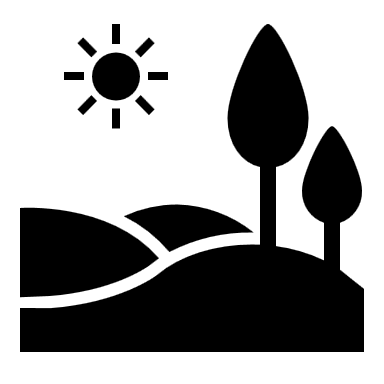 Once you have finished your work for the day, make sure you submit it. Your teachers need to know how you are getting on.
Use the private comment function to message any teachers if you have questions or are stuck.
All of your learning won’t be on online, some of it might be activities or reading – remote doesn’t mean digital.
Got a technical problem? Email office@deantrustrosebridge.co.uk and someone will be in touch.
Get outside go for a walk, cycle or run. Get moving and get active. Exercise makes you feel good!
Tidy up your work area and take any dirty cups and plates to your kitchen.
An hour before bedtime you need to be switching off your TV, computer or tablet. A good night’s sleep is really important and even more so in Lockdown. 
Move devices such as phones away from your workspace so you aren’t tempted to use them whilst you’re working. 
Your teachers will be having a rest at the end of the school day and so should you. Doing your work late at night is not good for you and we know when you have done.
If you are worried or struggling with something a chat with a teacher, PSM or your Head of Year could be really helpful. Let us know and we can arrange to support you. School staff will be checking in with you regularly but that doesn’t mean you can’t get in touch with us…
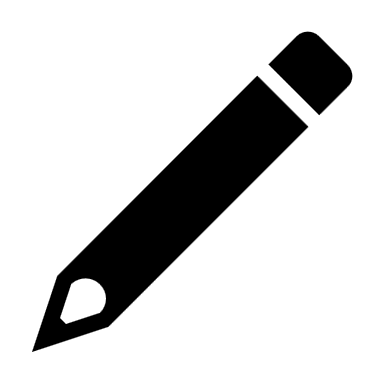 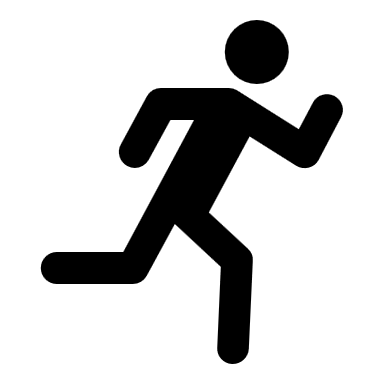 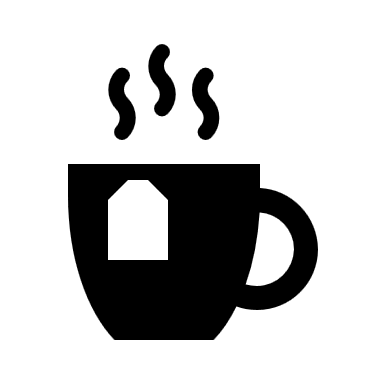 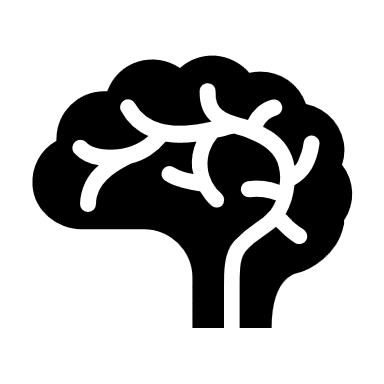 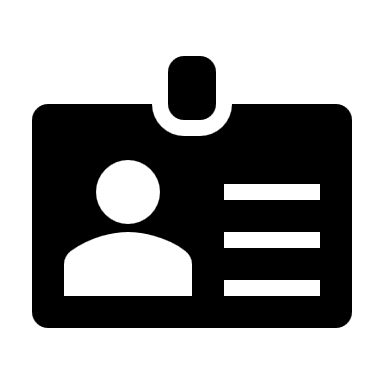 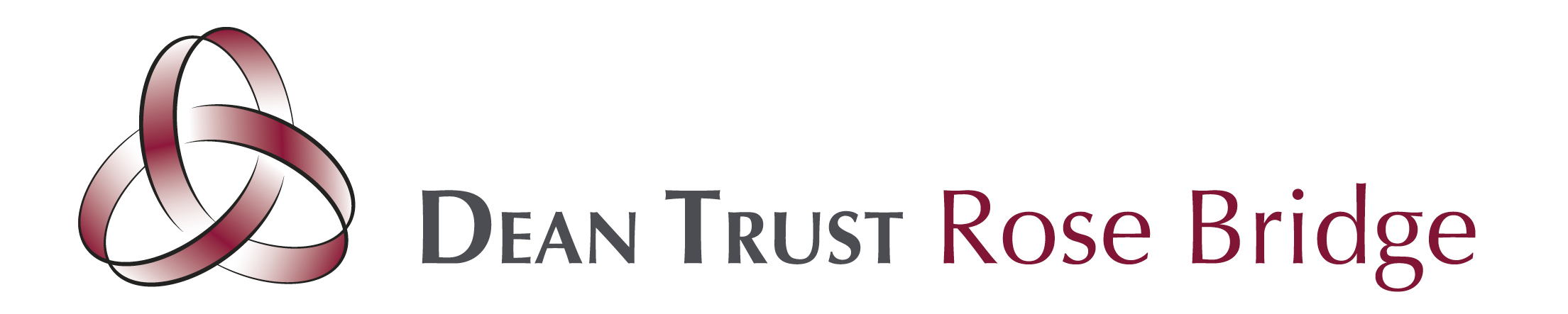 Year 10
Highlight the options you study:
You have a *Catch up Slot on Friday  if you do 3  in 1 column  

Using the information you have highlighted above to complete this timetable:
Use the table below to create your own checklist: